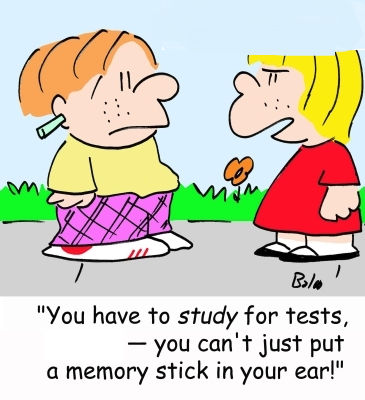 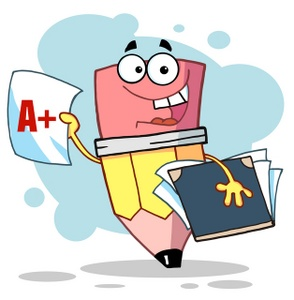 Review and Prepare for Test 2
Data Structures and Algorithms
CS 244
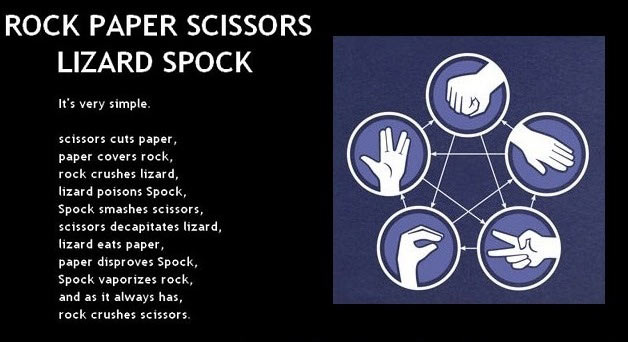 Brent M. Dingle, Ph.D.
Department of Mathematics, Statistics, and Computer Science
University of Wisconsin – Stout

Based on the book: Data Structures and Algorithms in C++ (Goodrich, Tamassia, Mount)
Some content from Data Structures Using C++ (D.S. Malik)
Points of Note
Next class, there is a Test
More on this shortly
Previously
Take Home Online Quiz
Time to take it ended right before this class

Go over answers
Big Oh – Again
Because you can never get enough
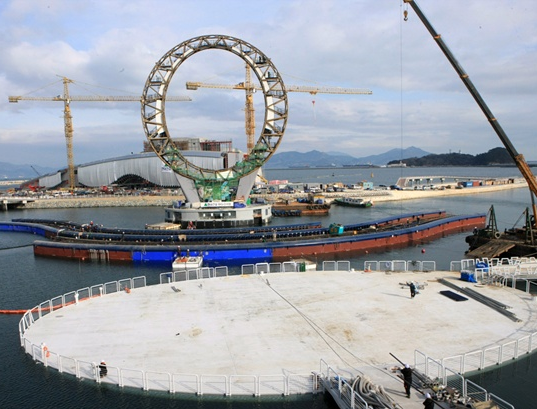 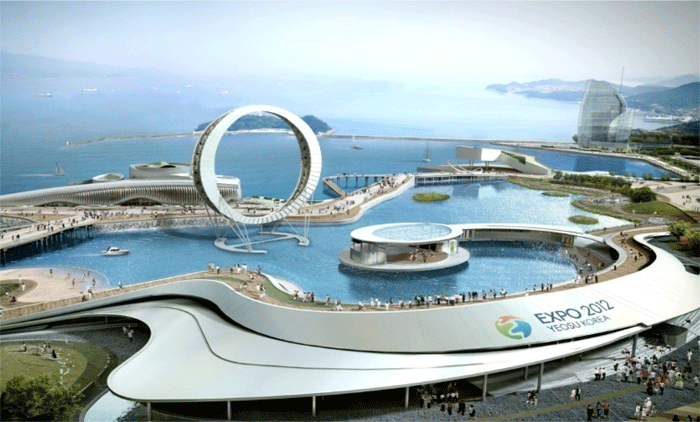 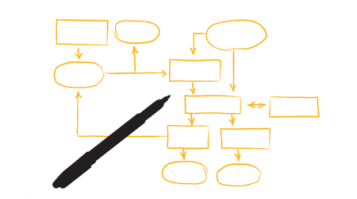 Linked Lists
How are they implemented in C++
Node and pointer

Singly and Doubly Linked

Be able to read code
Use pointers
Allocate and De-allocate nodes
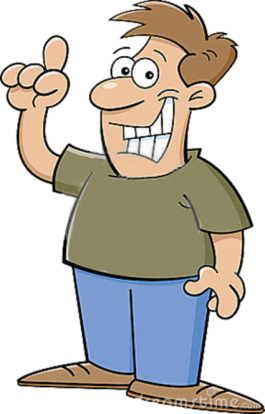 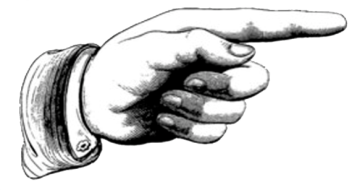 Summary of Sorting Algorithms (so far)
Place holder for others we have not yet seen
Improv
Go through previous lectures and highlight additional things

Take Questions
Questions
Any questions 
that have not yet been asked
and or answered
The End
It says, The End

Go Study

Do Well